Как подготовиться к ЕГЭ?...
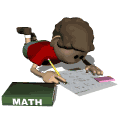 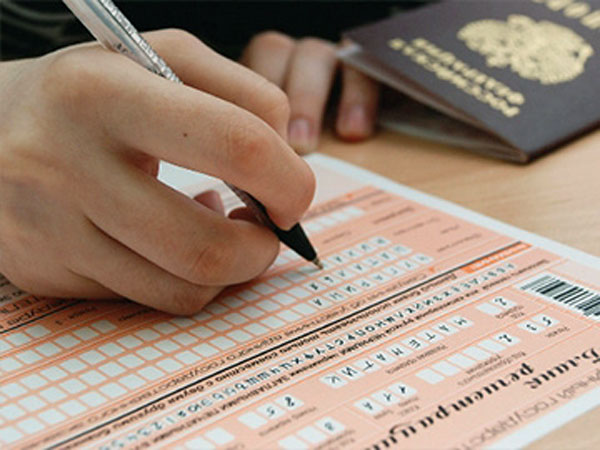 В части 1 объектами контроля являются
 знания и понимание ключевых элементов, 
 владение основными алгоритмами,    
 умение решать несложные математические задачи,
  применять математические модели к решению реальных ситуаций.
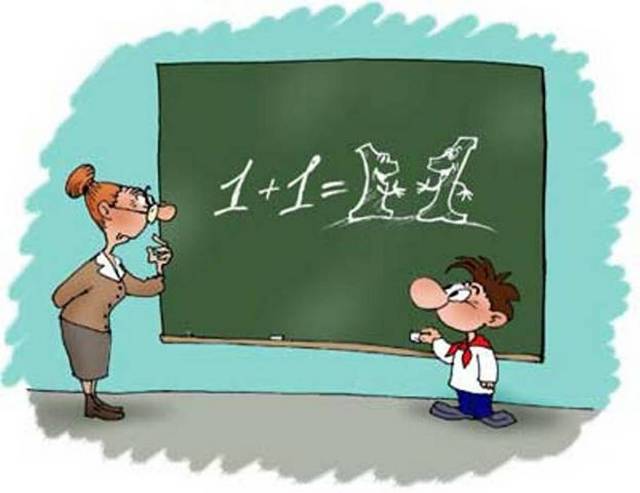 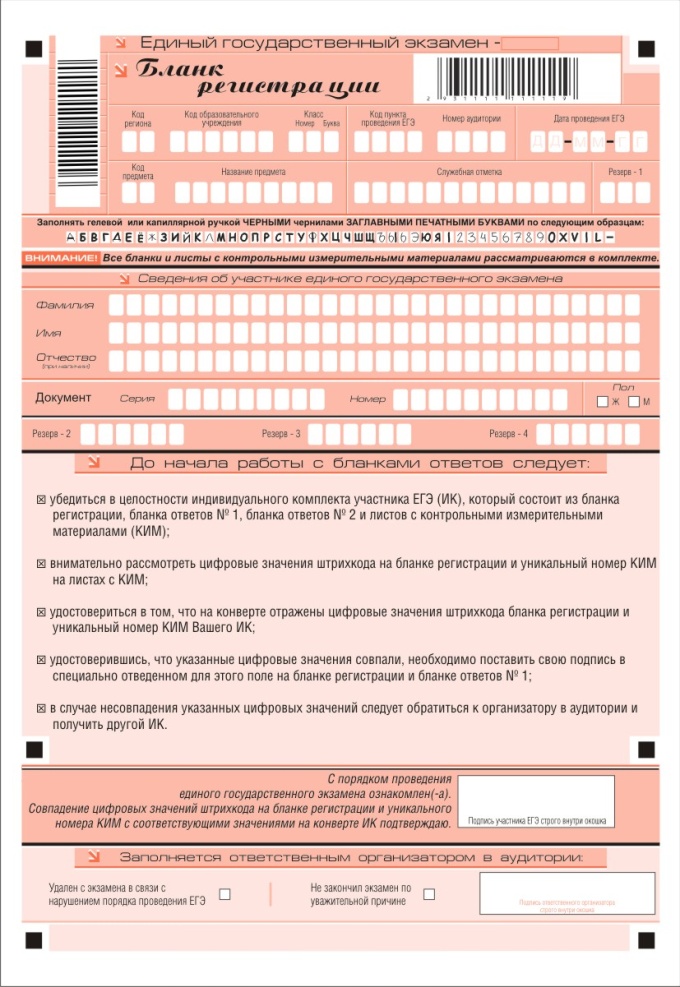 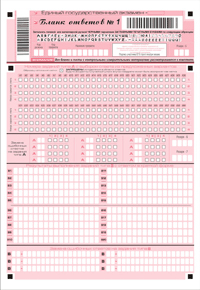 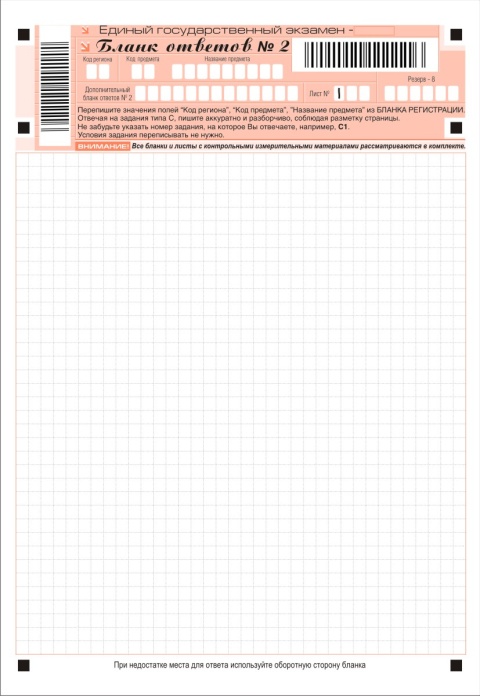 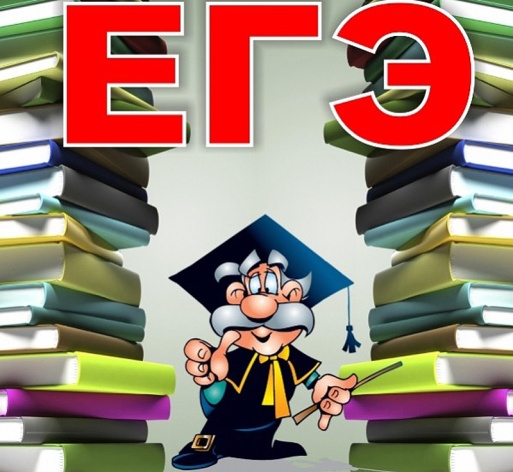 В части 2 проверяется
 умение интегрировать знания (восстанавливать, 
восполнять, воссоединять, т.е. связывать отдельные части в целое)
 из различных тем курса,
 владение некоторыми специальными приемами решения задач,
 умение грамотно и ясно записывать решение, приводя при этом необходимые пояснения и обоснования.
Ежегодно в октябре ФИПИ на своем сайте (fipi.ru)публикует демонстрационный вариант контрольных измерительных материалов единого государственного экзамена.
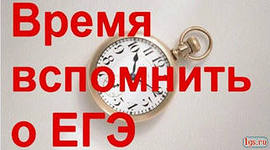 Для подготовки обучающихся проводятся следующие мероприятия:
Организация учебной деятельности на уроках.
Дополнительные занятия-консультации в течение учебного года.
Домашние задания по материалам КИМ.
Интернет- подготовка (СтатГрад и открытый банк данных МИОО).
Обеспечение обучающихся специальной литературой.
Образовательные Интернет-ресурсы.
Советы обучающимся

  Начинать подготовку с начала учебного года.
Заинтересоваться предметом и полюбить его, учиться станет легче.
Решать больше типовых заданий. Готовиться самостоятельно.
Внимательнее относиться к замечаниям учителя, следовать его советам.
Систематически выполнять домашнее задание.
Посещать дополнительные занятия.
Считать без калькулятора.
Внимательно читать задания.
Последовательная и упорная подготовка к ЕГЭ позволит меньше волноваться на экзамене.
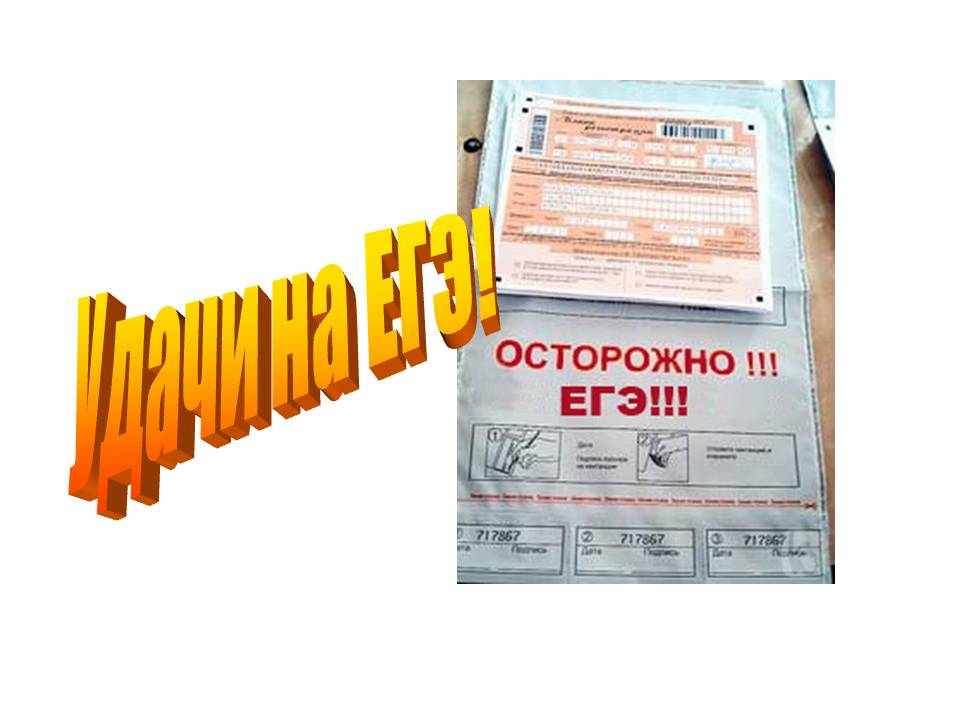 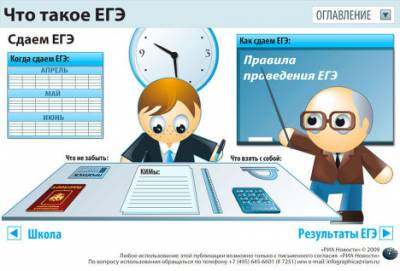 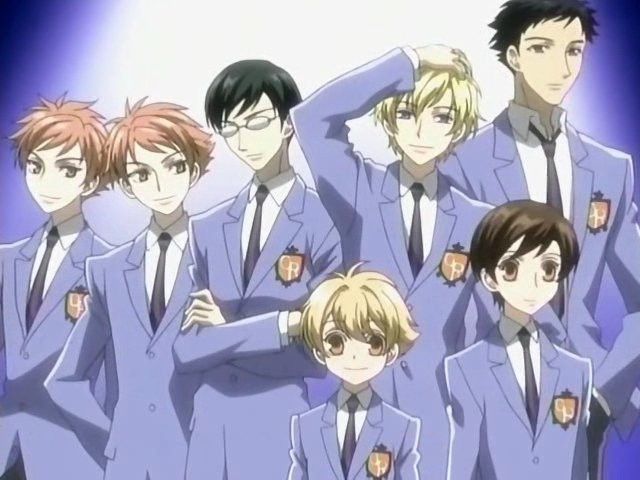 Учиться надо весело, чтоб хорошо учиться!
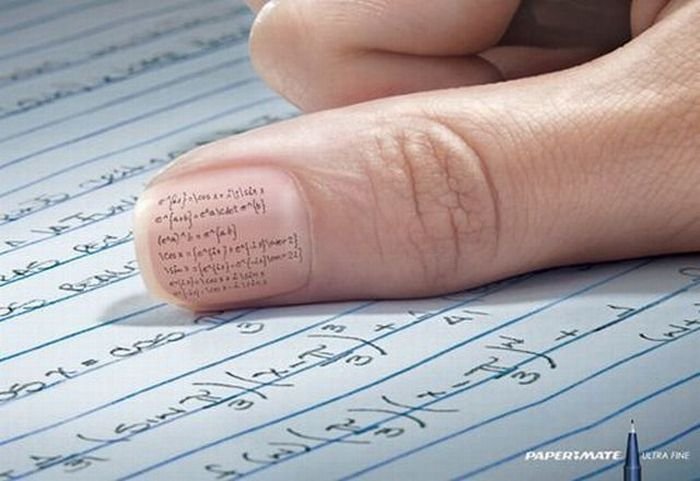 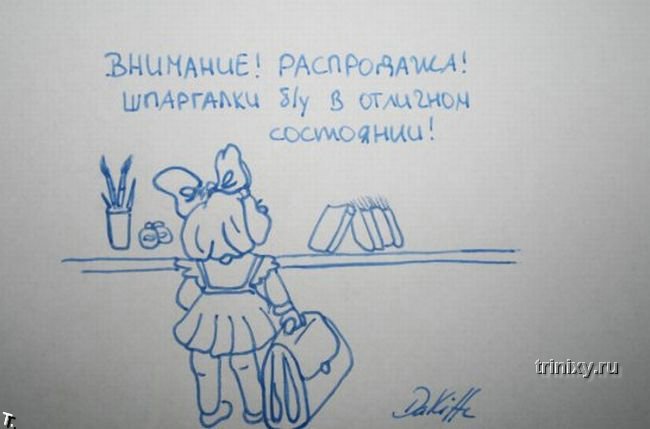 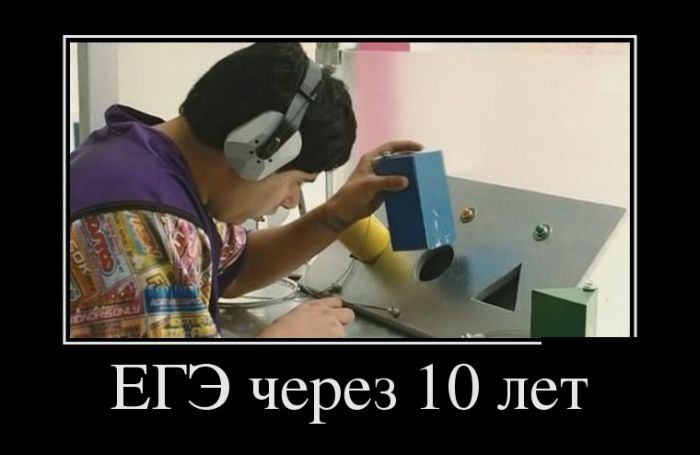 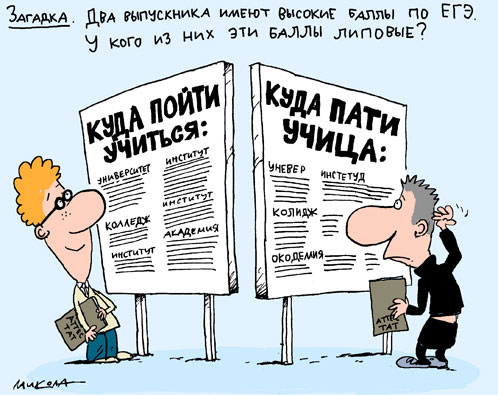 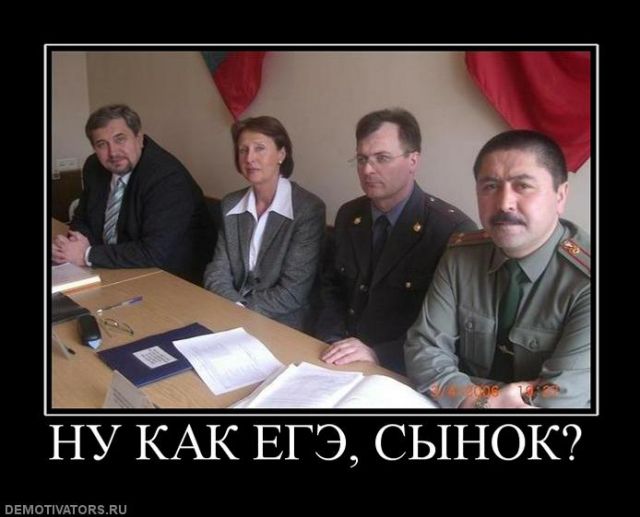